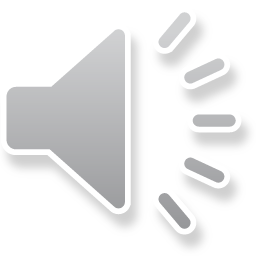 2017
创业商业融资计划书
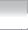 在这里输入你的公司名字
汇报人:XXX
目录
1
3
2
4
5
我们是谁？
财务与融资?
融资需求
公司与团队
我们要做什么？
我们的计划?
项目介绍
发展计划
我们会怎么做？
运营模式
我们是谁
公司与团队
公司简介
核心成员介绍
团队介绍
组织结构
公司简介
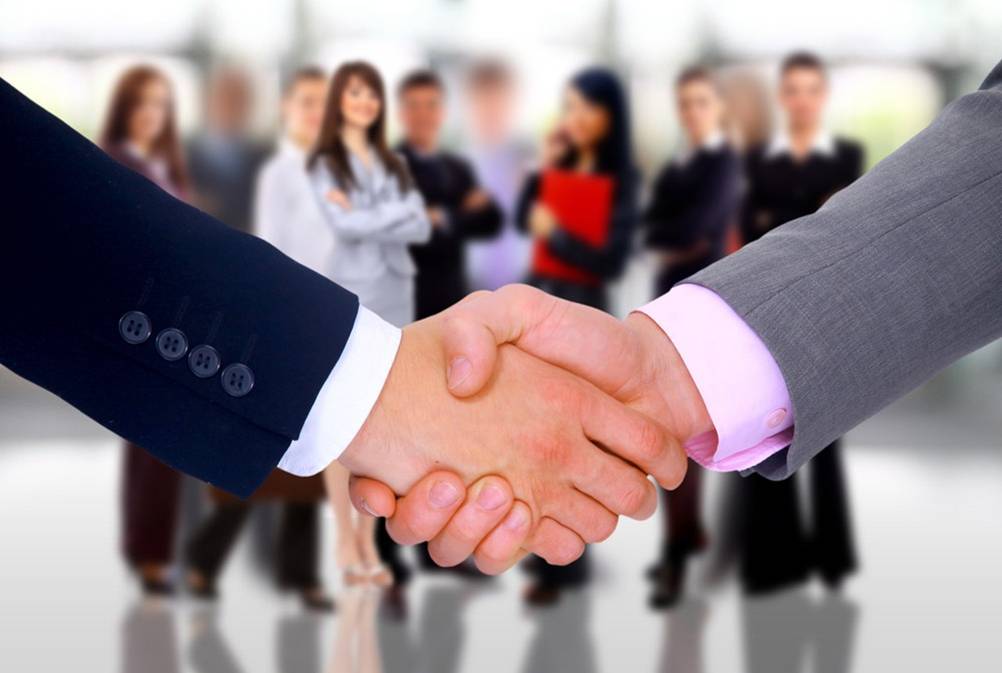 让天下
没有难做的生意
客户永远是
第一位
团队介绍
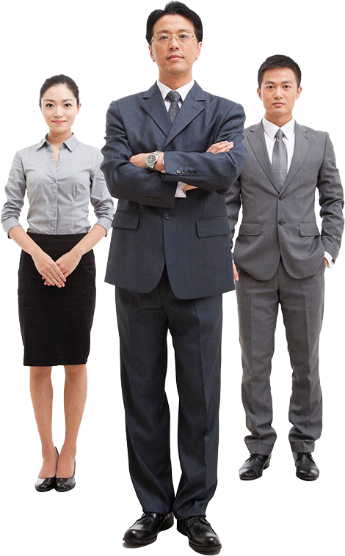 我们是一支专业的团队。我们的成员拥有多年的信息安全专业技术背景，来自国内知名安全公司的一线骨干。

我们是一支年轻的团队。我们的平均年龄仅有26岁，充满了朝气和创新精神。

我们是一支专注的团队。我们坚信，安全的品牌源自客户的信任。只有专注，才能做好安全。

我们是一支有梦想的团队。我们来自五湖四海，因为一个共同的梦想：做一家真正优秀的信息安全企业，为客户提供最可靠的互联网安全防护。
有梦想
年轻
专业
核心成员介绍
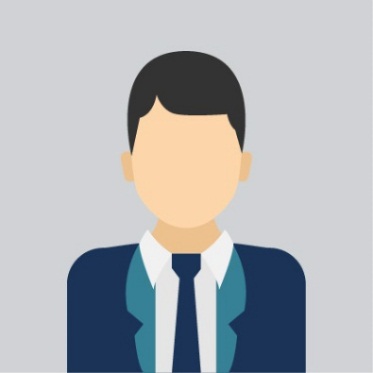 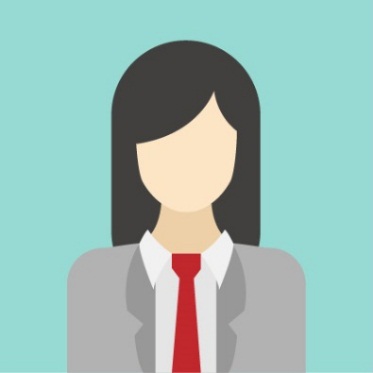 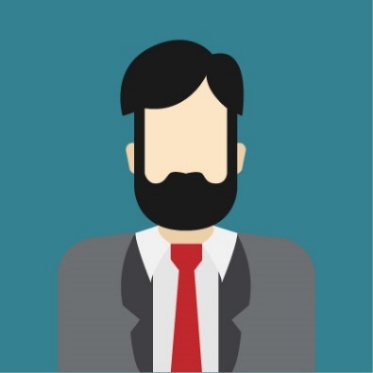 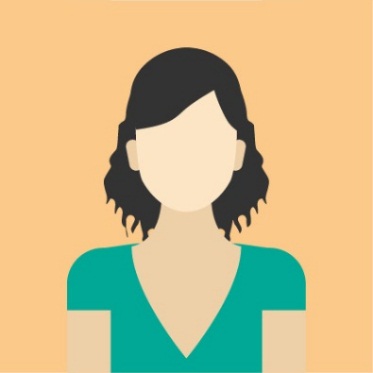 职务名称
职务名称
职务名称
职务名称
代用名
代用名
代用名
代用名
在这里输入职位介绍，所负责的工作，所取得的成绩，获得的奖励等
在这里输入职位介绍，所负责的工作，所取得的成绩，获得的奖励等
在这里输入职位介绍，所负责的工作，所取得的成绩，获得的奖励等
在这里输入职位介绍，所负责的工作，所取得的成绩，获得的奖励等
发展历程
添加标题
添加标题
添加标题
添加标题
添加标题
添加标题
添加标题
您的内容打在这里，或者通过您的内容打在这里
您的内容打在这里，或者通过您的内容打在这里
您的内容打在这里，或者通过您的内容打在这里
您的内容打在这里，或者通过您的内容打在这里
您的内容打在这里，或者通过您的内容打在这里
您的内容打在这里，或者通过您的内容打在这里
您的内容打在这里，或者通过您的内容打在这里
2008年
2012年
2015年
2001年
9月
6月
10月
组织架构
产品总监
销售总监
行政总监
董事会
总经理
市场部
研发部
资料部
生产部
质管部
营销部
财务部
企划部
管理部
行政部
我们要做什么
项目介绍
项目介绍
项目核心成员
项目完成
项目计划
项目介绍
1
2
3
点击输入简要文字内容，文字内容需概括精炼，不用多余的文字修饰，言简意赅的说明分项内容……。
点击输入简要文字内容，文字内容需概括精炼，不用多余的文字修饰，言简意赅的说明分项内容……
点击输入简要文字内容，文字内容需概括精炼，不用多余的文字修饰，言简意赅的说明分项内容……。
关键词
点击输入简要文字内容，文字内容需概括精炼，不用多余的文字修饰，言简意赅的说明分项内容……。
项目介绍
01
02
03
04
第一季度
第二季度
第三季度
第四季度
单击此处添加文本，单击此处添加文本
单击此处添加文本，单击此处添加文本
单击此处添加文本，单击此处添加文本
单击此处添加文本，单击此处添加文本
添加标题
添加标题
添加标题
添加标题
项目介绍
线下门店
手机APP
电脑客户端
这里输入产品形式的简介，这里输入产品形式的简介，这里输入产品形式的简介，这里输入产品形式的简介，这里输入产品形式的简介，里输入产品形式的简介，这里输入产品形式的简介，这里输入产品形式的简介，这里输入产品形式的简介，这里输入产品形式的简介，这里输入产品形式的简介，里输入产品形式的简介。
这里输入产品形式的简介，这里输入产品形式的简介，这里输入产品形式的简介，这里输入产品形式的简介，这里输入产品形式的简介，里输入产品形式的简介。
项目介绍
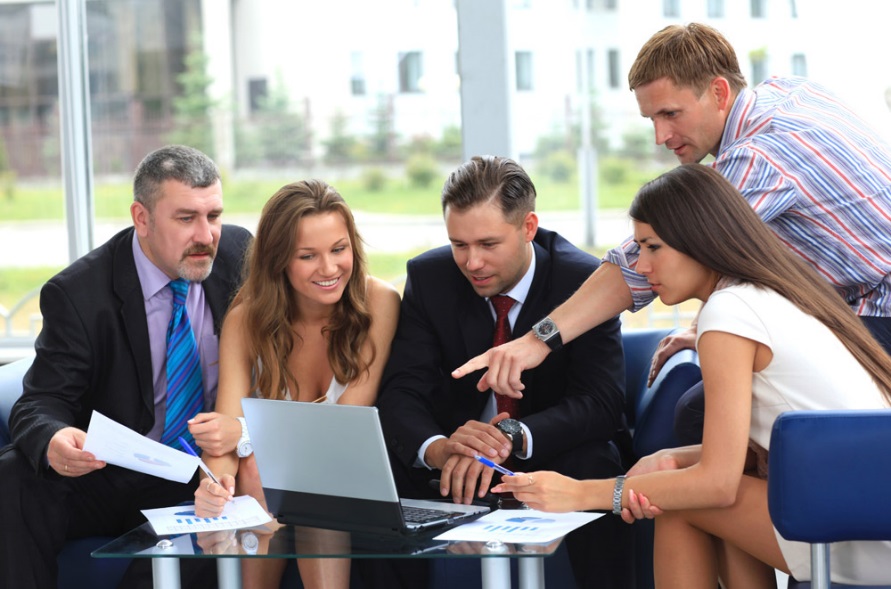 点击输入简要文字内容，文字内容需概括精炼，不用多余的文字修饰，言简意赅的说明分项内容……。
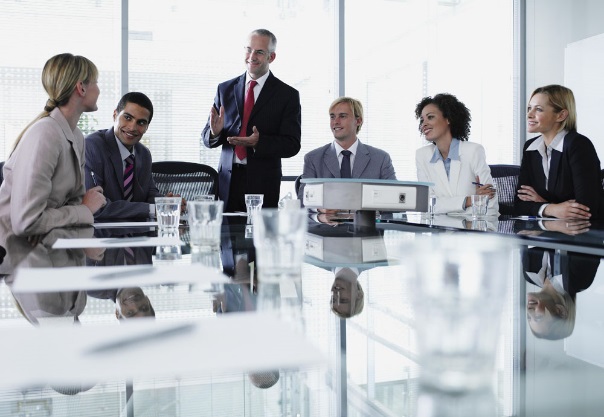 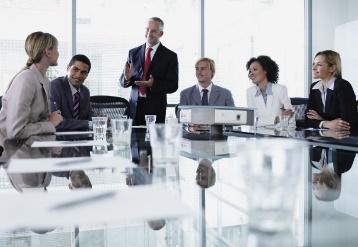 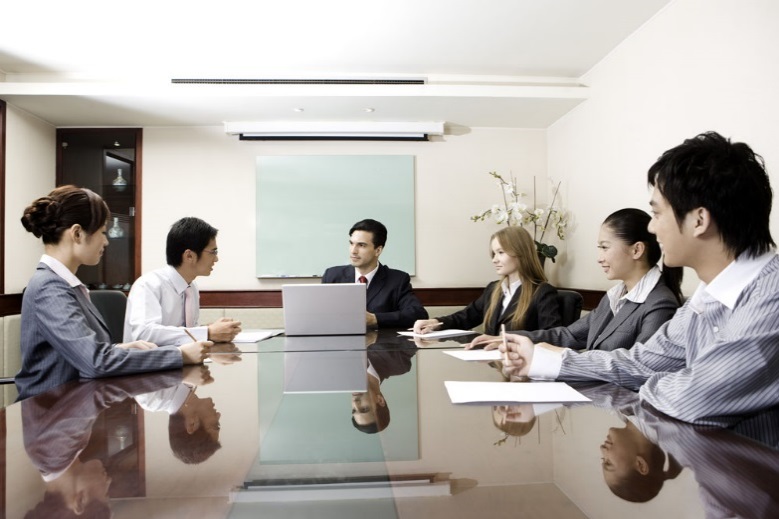 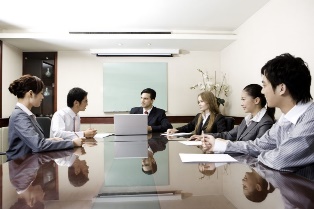 点击输入简要文字内容，文字内容需概括精炼，不用多余的文字修饰，言简意赅的说明分项内容……。
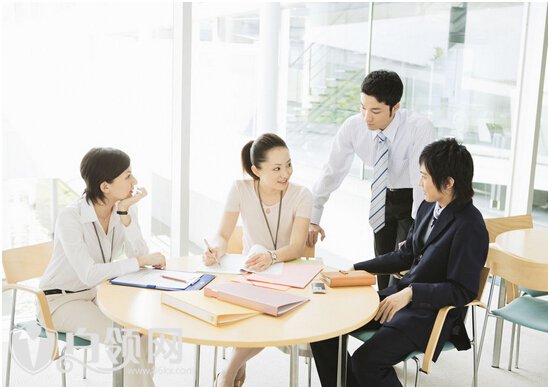 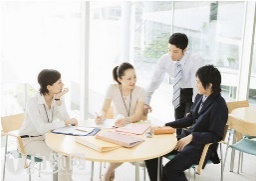 点击输入简要文字内容，文字内容需概括精炼，不用多余的文字修饰，言简意赅的说明分项内容……。
我们会怎么做？
运营模式
运营模式
商业模式
运营模式
网上直销
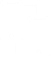 单击此处编辑您要的内容，建议您在展示时采用微软雅黑字体，本模版所有图形线条及其相应素材均可自由编辑、改色、替换。更多使用说明和作品请详阅模版最末的使用手册。
关键词
微信
中间商
单击此处编辑您要的内容，建议您在展示时采用微软雅黑字体，本模版所有图形线条及其相应素材均可自由编辑、改色、替换。更多使用说明和作品请详阅模版最末的使用手册。
新媒体
关键词
微博
新媒体
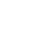 单击此处编辑您要的内容，建议您在展示时采用微软雅黑字体，本模版所有图形线条及其相应素材均可自由编辑、改色、替换。更多使用说明和作品请详阅模版最末的使用手册。
关键词
运营模式
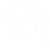 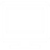 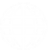 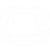 商业模式三
添加文本此处添加文本
添加文本此处添加文本
添加文本此处添加文本
商业模式四
添加文本此处添加文本
添加文本此处添加文本
添加文本此处添加文本
商业模式一
添加文本此处添加文本
添加文本此处添加文本
添加文本此处添加文本
商业模式二
添加文本此处添加文本
添加文本此处添加文本
添加文本此处添加文本
运营模式
融资目的
资金用途
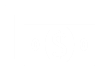 单击此处可编辑内容，根据您的需要自由拉伸文本框大小
单击此处可编辑内容，根据您的需要自由拉伸文本框大小
关键词
关键词
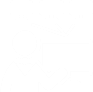 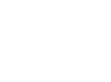 使用计划
效益分析
单击此处可编辑内容，根据您的需要自由拉伸文本框大小
单击此处可编辑内容，根据您的需要自由拉伸文本框大小
关键词
关键词
运营模式
01
02
03
04
单击编辑标题
单击编辑标题
单击编辑标题
单击编辑标题
单击此处可编辑内容，根据您的需要自由拉伸文本框大小
单击此处可编辑内容，根据您的需要自由拉伸文本框大小
单击此处可编辑内容，根据您的需要自由拉伸文本框大小
单击此处可编辑内容，根据您的需要自由拉伸文本框大小
价格
利润
优势
改进
我们的计划？
发展计划
目前情况
发展前景
发展计划
发展计划
点击添加文字说明
点击添加文字说明
点击添加文字说明
点击添加文字说明
点击添加文字说明
点击添加文字说明
点击添加文字说明
点击添加文字说明
点击添加文字说明
发展计划
单击添加标题
单击此处添加文本
单击添加标题
单击此处添加文本
单击此处添加文本
单击添加标题
单击此处
添加文本
单击添加标题
发展计划
2017年
您的内容打在这里，或者通过复制您的文本后，在此框中选择粘贴，并选择只保留文字。
您的内容打在这里，或者通过复制您的文本后，在此框中选择粘贴，并选择只保留文字。
您的内容打在这里，或者通过复制您的文本后，在此框中选择粘贴，并选择只保留文字。
10 条成绩，点击添加文本
2016年
10 条成绩，点击添加文本
2015年
10 条成绩，点击添加文本
2014年
10 条成绩，点击添加文本
财务与融资?
融资需求
融资需求
资金用途
融资需求
点击添加标题
您的内容打在这里，或者通过复制您的文本后，在此框中选择粘贴，并选择只保留文字。您的内容打在这里，或者通过复
点击添加标题
您的内容打在这里，或者通过复制您的文本后，在此框中选择粘贴，并选择只保留文字。您的内容打在这里，或者通过复制您的文本后
点击添加标题
1000万
您的内容打在这里，或者通过复制您的文本后，在此框中选择粘贴，并选择只保留文字。您的内容打在这里，
融资需求
演讲结束语最常用的方式，就是用极其精练的语言，总结收拢全篇的主要内容，概括和强化主题思想。这种结尾，扼要地总结演讲内容，能起到提醒、强调的作用，给听众留下完整的总体印象。除非演讲非常简短，否则建议你在结尾中清晰陈述你的主题和主要思想。
　　演讲者在演讲中，为了阐述自己的观点和主张，往往利用一切手段，从正面、反面和侧面等各个方面来进行分析和论证。到了结尾处，就应总结全篇，突出重点，深化主题。
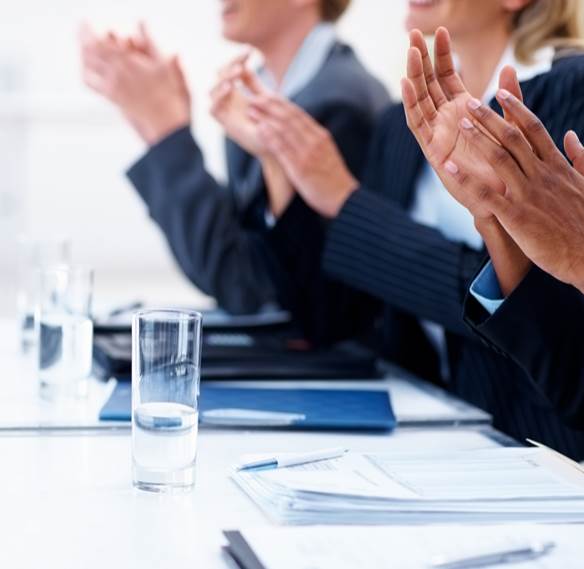 谢谢大家
创业商业融资计划书
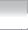 在这里输入你的公司名字
汇报人:XXX